MATTHEW 27:1-25
A free CD of this message will be available following the service
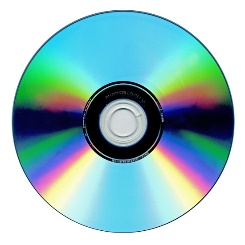 IT WILL ALSO be available LATER THIS WEEK
VIA cALVARYOKC.COM
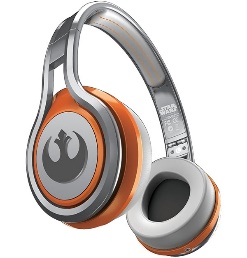 MATTHEW 27:1-25
Remorseful ~ KJV – repented
not
metanoeō
metamellomai
not
A change of choice
An emotional change
not
Reference to the entire life
Reference to particulars
2 Cor. 7:10 ~ For godly sorrow produces repentance leading to salvation, not to be regretted; but the sorrow of the world produces death.
MATTHEW 27:1-25
MATTHEW 27:1-25
Acts 1:18 ~ … and falling headlong, he burst open in the middle and all his entrails gushed out.
Hanged ~ only here in NT
Literally choked or throttled
Deut. 19:18b-19 ~ if the witness is a false witness, who has testified falsely against his brother, 19 then you shall do to him as he thought to have done to his brother; so you shall put away the evil from among you.
MATTHEW 27:1-25
MATTHEW 27:1-25
John 18:37b-38a ~ 37b Jesus answered, “You say rightly that I am a king. For this cause I was born, and for this cause I have come into the world, that I should bear witness to the truth. Everyone who is of the truth hears My voice.”
38a Pilate said to Him, “What is truth?”
MATTHEW 27:1-25
MATTHEW 27:1-25
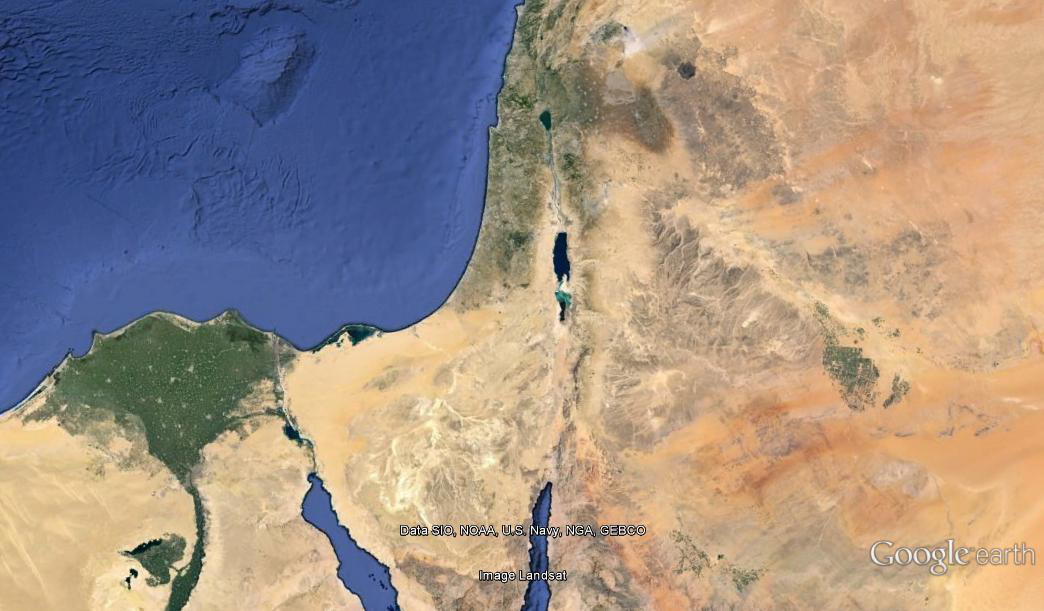 Tetrarchy of Israel
Herod Philip
Herod
Decapolis
Decapolis
Antipas
Herod Archelaus
Archelaus
Philip
Antipas
MATTHEW 27:1-25
MATTHEW 27:1-25
Some mss read “Jesus Barabbas”
MATTHEW 27:1-25
MATTHEW 27:1-25
Yeshua Barabbas
Yeshua bar Yosef
Yahweh is salvation, son of the Father
Yahweh is salvation, son of Yahweh has added
MATTHEW 27:1-25
MATTHEW 27:1-25
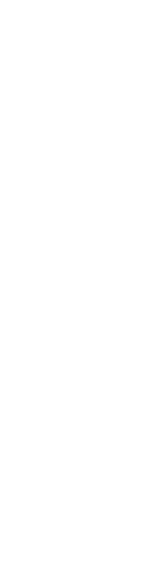 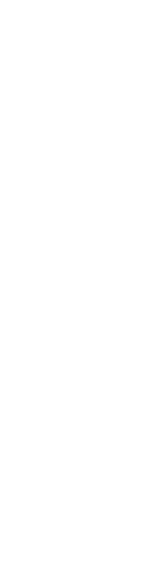 Fence of Neutrality
Rejection of Jesus
Acceptance of Jesus
MATTHEW 27:1-25
MATTHEW 27:1-25
Less than 40 years later
AD 40
AD 50
AD 60
AD 32
AD 70
MATTHEW 27:1-25